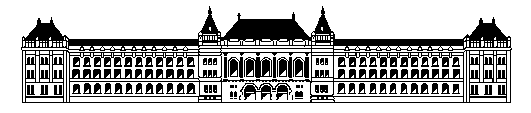 Budapesti Műszaki és Gazdaságtudományi Egyetem
Villamos Energetika Tanszék
Nagyfeszültségű Technika és Berendezések Csoport
Villamosság élettani hatásaiErőterek és biológiai anyagok kölcsönhatása
Tamus Zoltán Ádám 
tamus.adam@vet.bme.hu
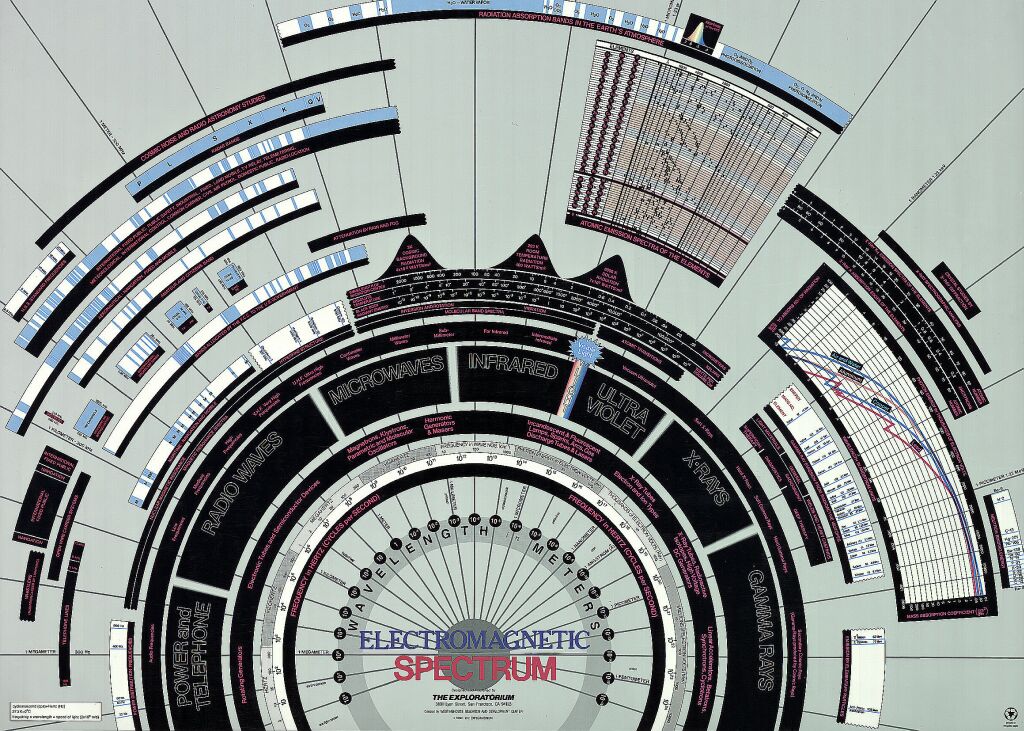 Az elektromágneses spektrum
Nem ionizáló sugárzások
Ionizáló sugárzások

Határ: 100 nm 12,4 eV
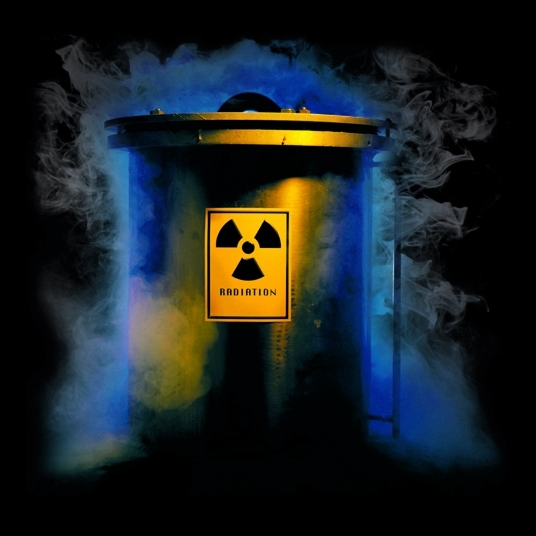 Elektromágneses tartomány
Ionozó sugárzások
Ef>12,4 eV
Nem ionozó sugárzások
Ef<12,4 eV
Optikai sugárzás
300 GHz<f<3 PHz
Mikrohullámú sugárzás
300 MHz<f<300 GHz
Rádiófrekvenciás sugárzás
300 kHz<f<300 MHz
LF
30 kHz<f<300 kHz
Kisfrekvenciás erőterek
0<f<300 kHz
VLF
300 Hz<f<30 kHz
Statikus erőterek
0 Hz
ELF
0<f<300 Hz
Ember villamos erőtérben
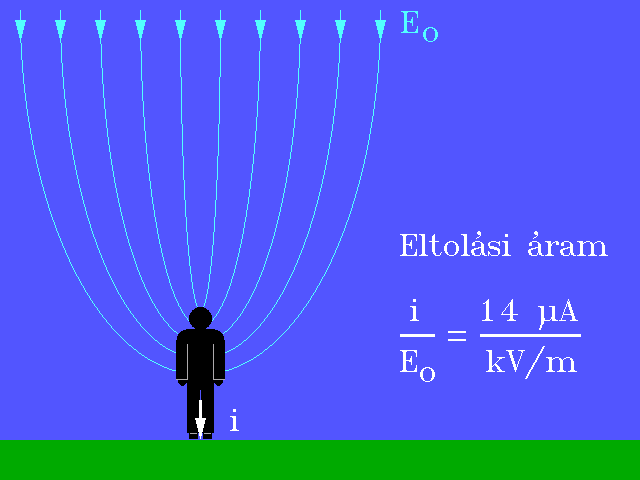 Élettani hatások
Villamos erőtér által létrehozott testáramok
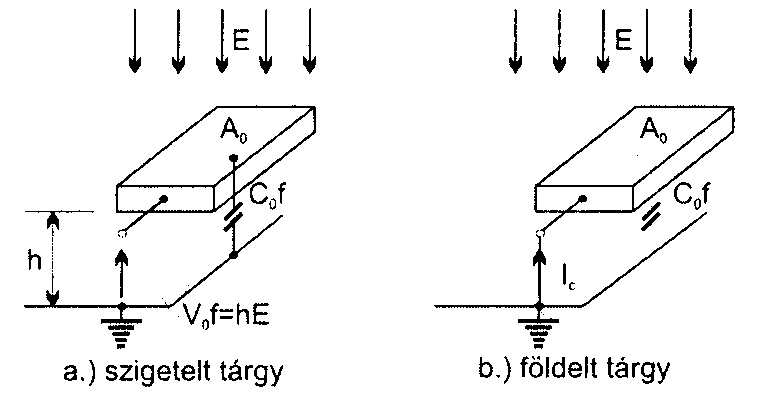 Élettani hatások
Villamos erőtér által létrehozott testáramok
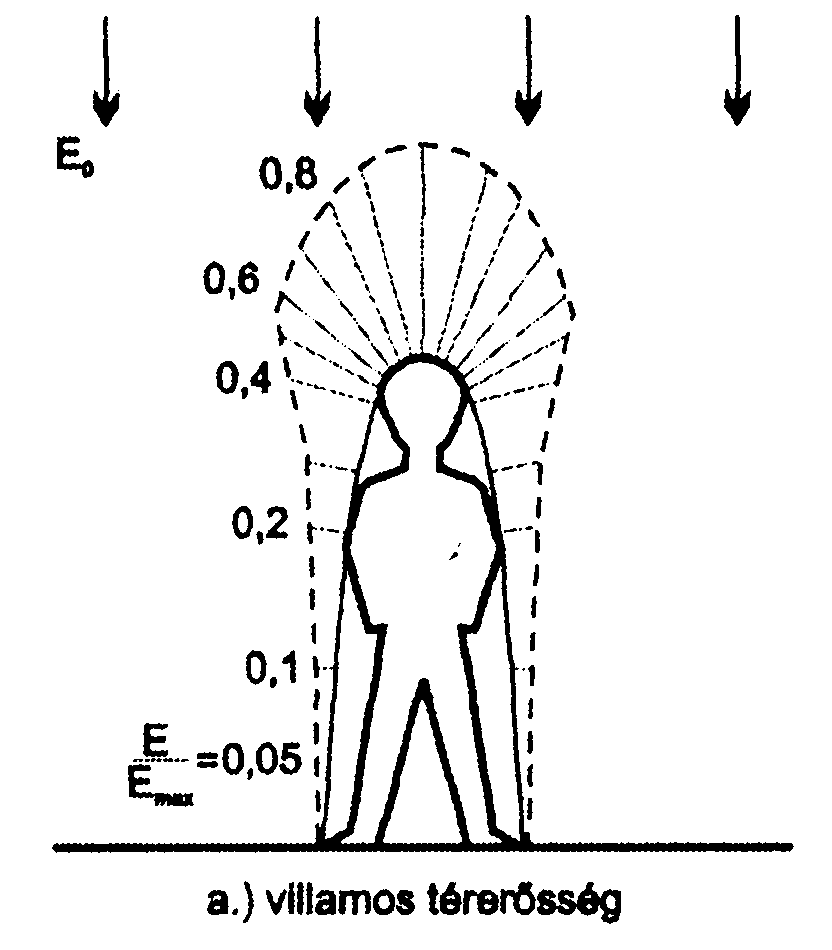 Élettani hatások
Villamos erőtér által létrehozott testáramok
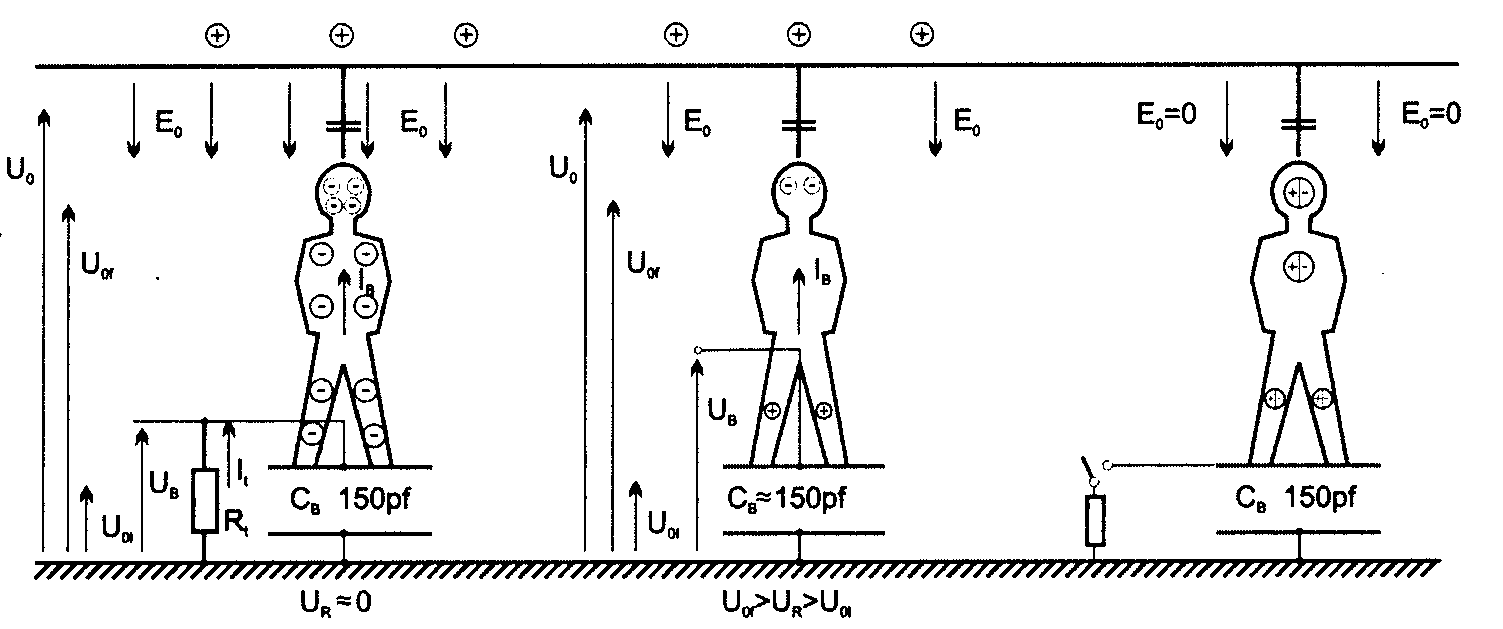 Élettani hatások
Villamos erőtér által létrehozott testáramok
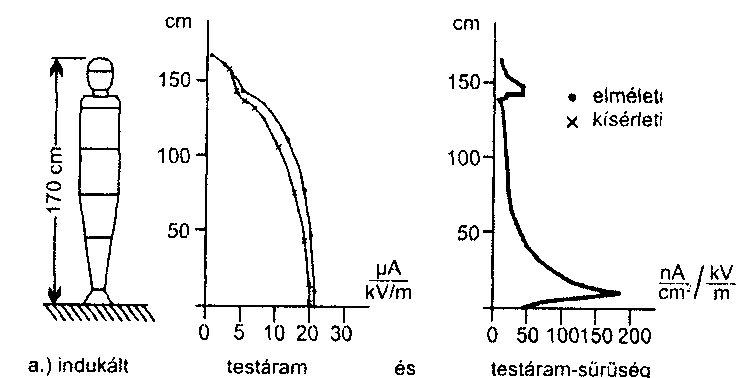 Élettani hatások
Villamos erőtér által létrehozott testáramok
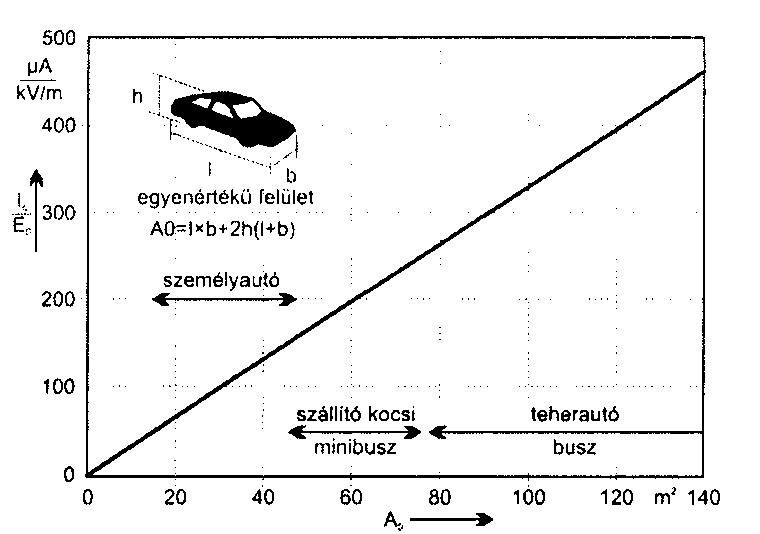 Ember mágneses erőtérben
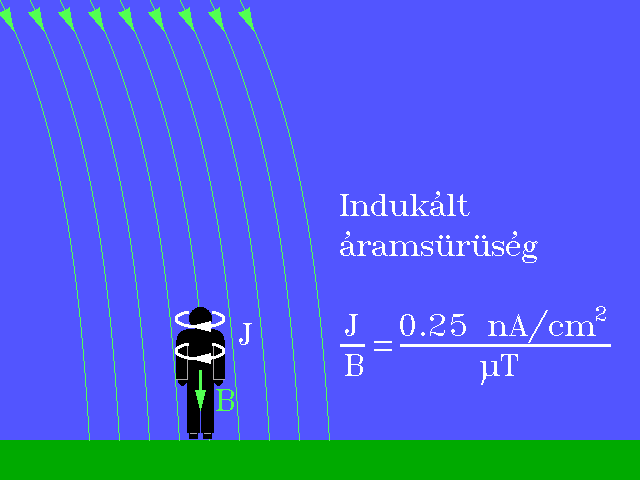 Élettani hatások
Mágneses erőtér által létrehozott testáramok [mA/m2]
RF expozíció
Természetes RF háttérintenzitás:<1,4*10-9 W/m2
70-es években (USA): 50  W/m2
nagyvárosban (svéd): 20  W/m2
100 W-os rádióadótól 30-40 m távolságban: 1  W/m2
Dozimetriai egységek
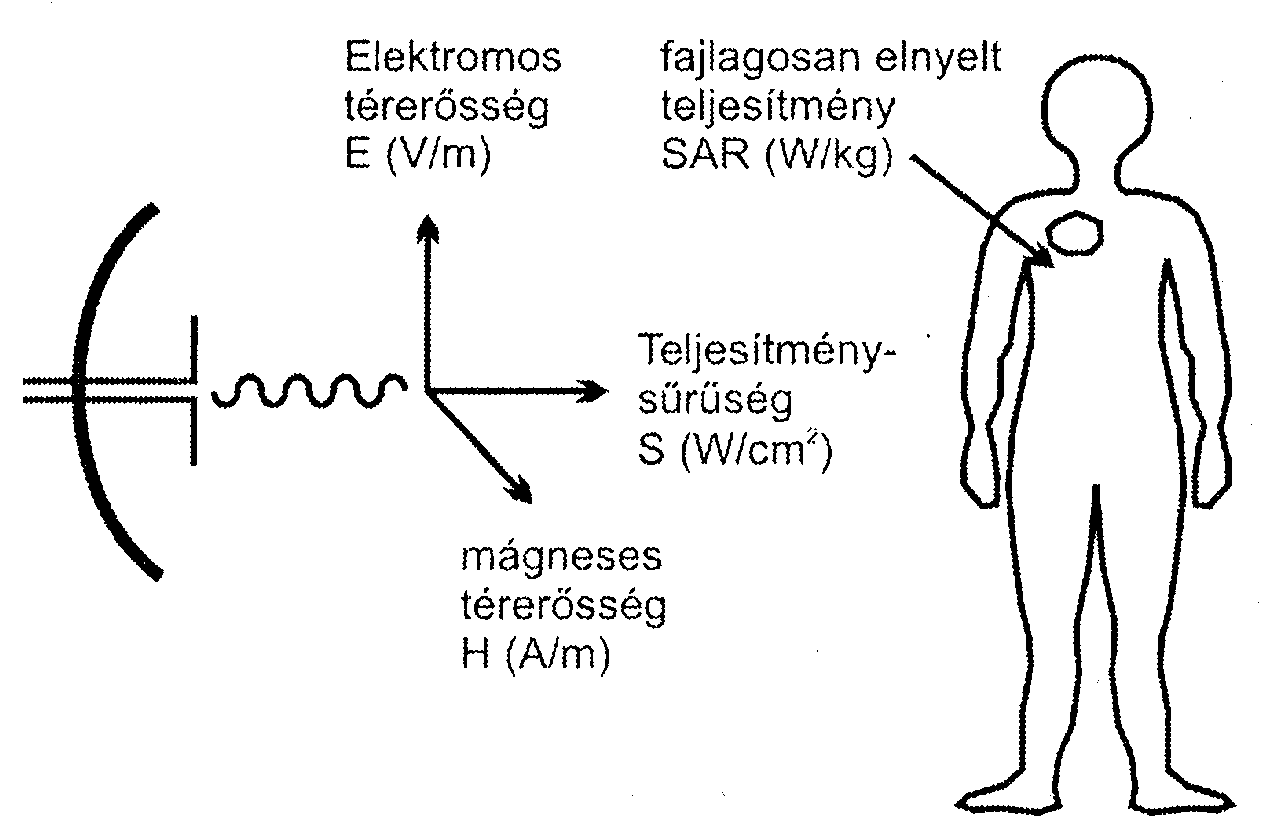 Dozimetriai egységek
SAR (Specific Absorption Rate) W/kg, mW/g
SA (Specific Absorption) J/kg, mJ/g
Elnyelőképesség frekvenciafüggése
Élő szervezet modellje
Stolwijk modell
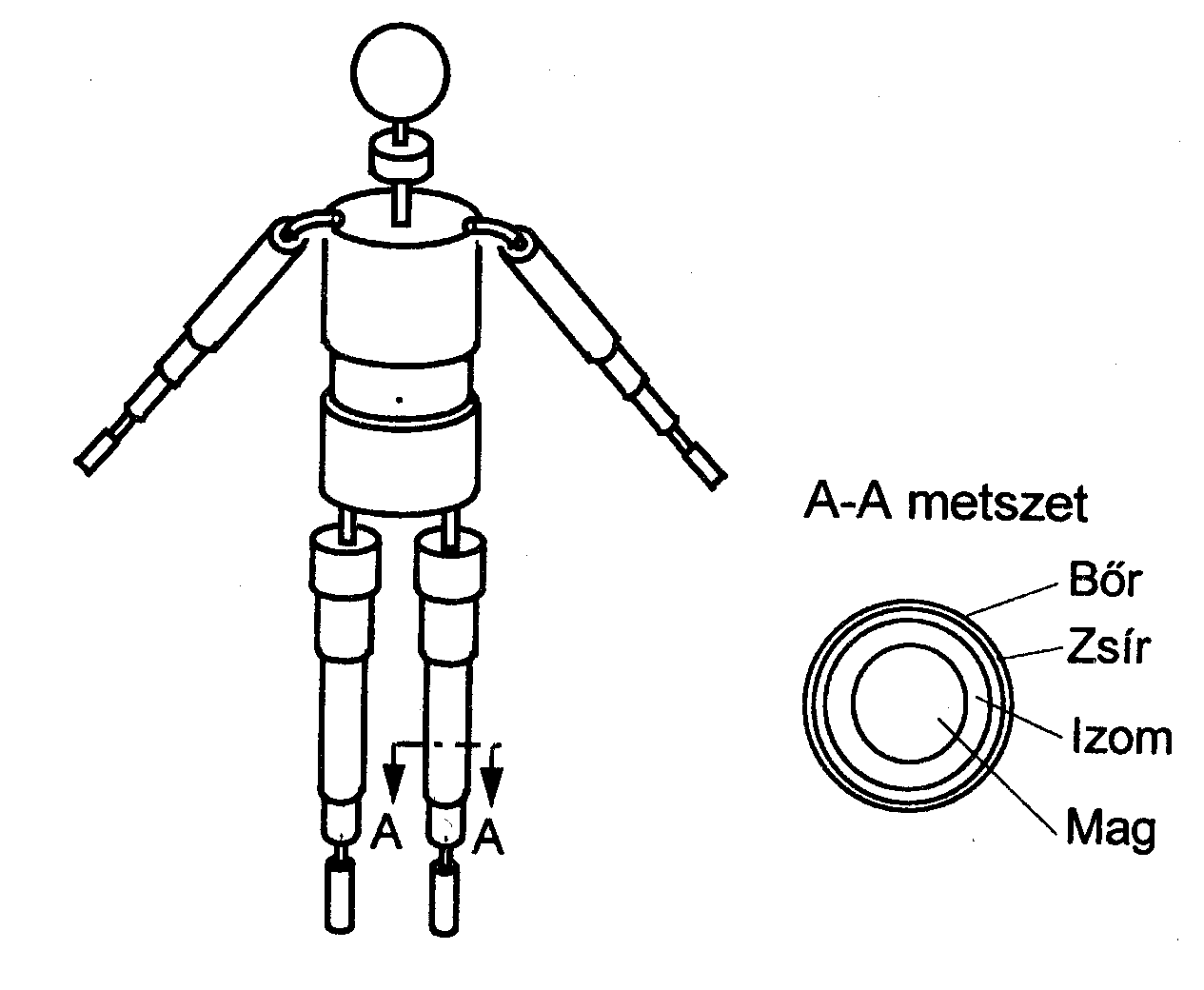 Reflexió különböző rétegeken
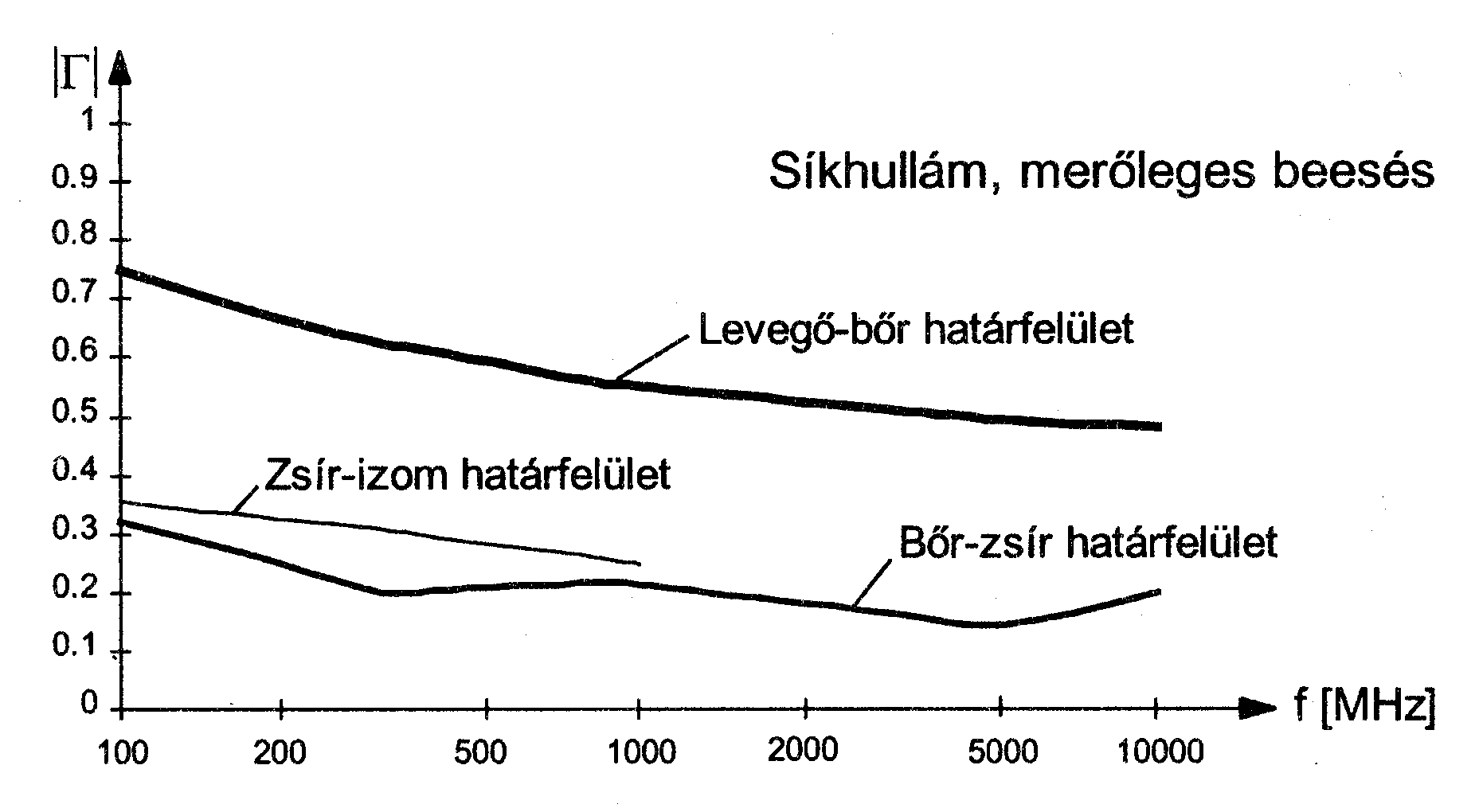 Behatolási mélység
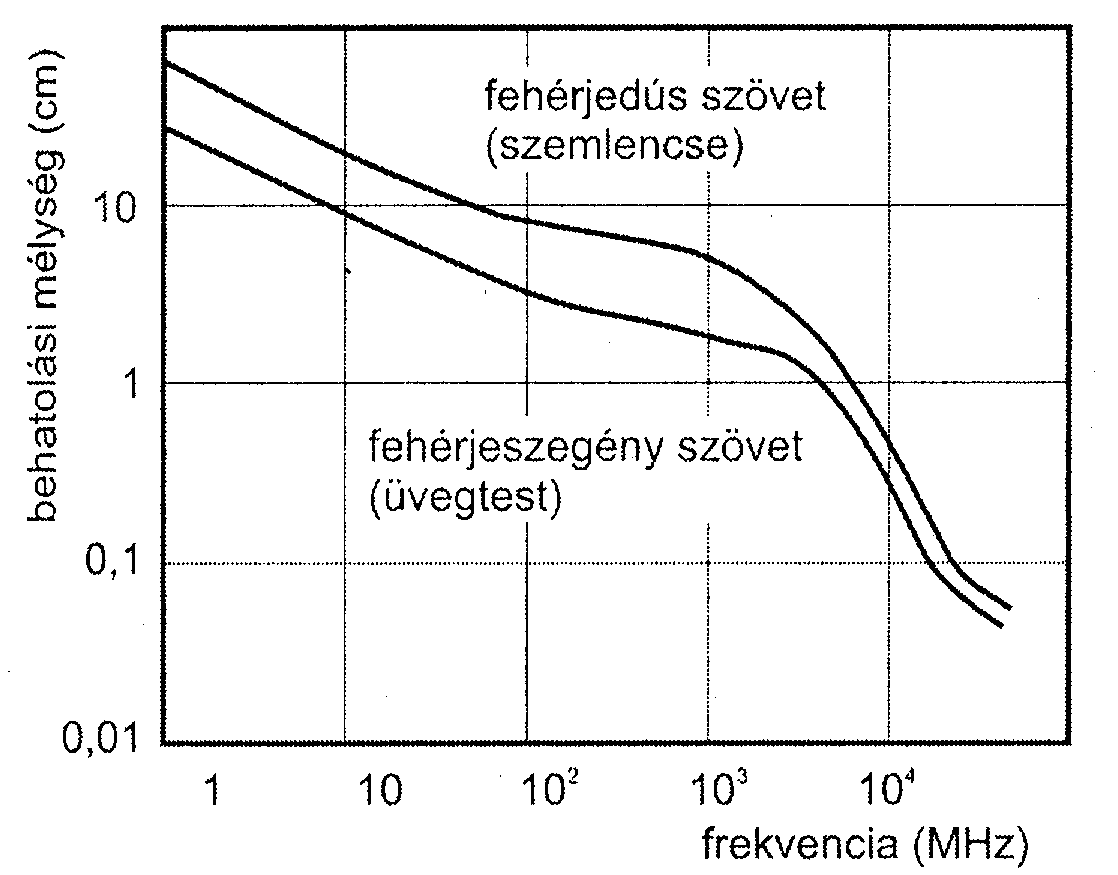 A polarizáció
A polarizáció makro-jellemzői
A polarizáció
A polarizáció makro-jellemzői
A polarizáció
A polarizáció fajtái
Elektroneltolódási polarizáció (τ=10-16…10-14 s)
A polarizáció
A polarizáció fajtái
Ioneltolódási polarizáció (τ=10-13…10-12 s)
A polarizáció
A polarizáció fajtái
Hőmérsékleti ionpolarizáció (τ=10-4…10-2 s)
A polarizáció
A polarizáció fajtái
Állandó dipólusok
A polarizáció
A polarizáció egyéb fajtái
Hőmérsékleti orientációs polarizáció (τ=10-10…10-6 s)
Rugalmas orientációs polarizáció (τ=10-13…10-12 s)
A polarizáció
A polarizáció egyéb fajtái
Határréteg polarizáció (τ=10-3…103 s)
A polarizáció
A polarizáció egyéb fajtái
Téröltéses polarizáció (τ=10-3…103 s)
A polarizáció
A permittivitás változása a frekvencia függvényében
A polarizáció
A polarizációs spektrum
A relaxáció
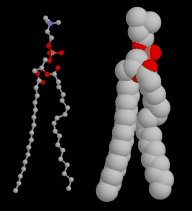 Saját tehetetlenség
Viszkozitásból származó erők
Határfelületek

Vezetés
ε’’ értéke víz esetén
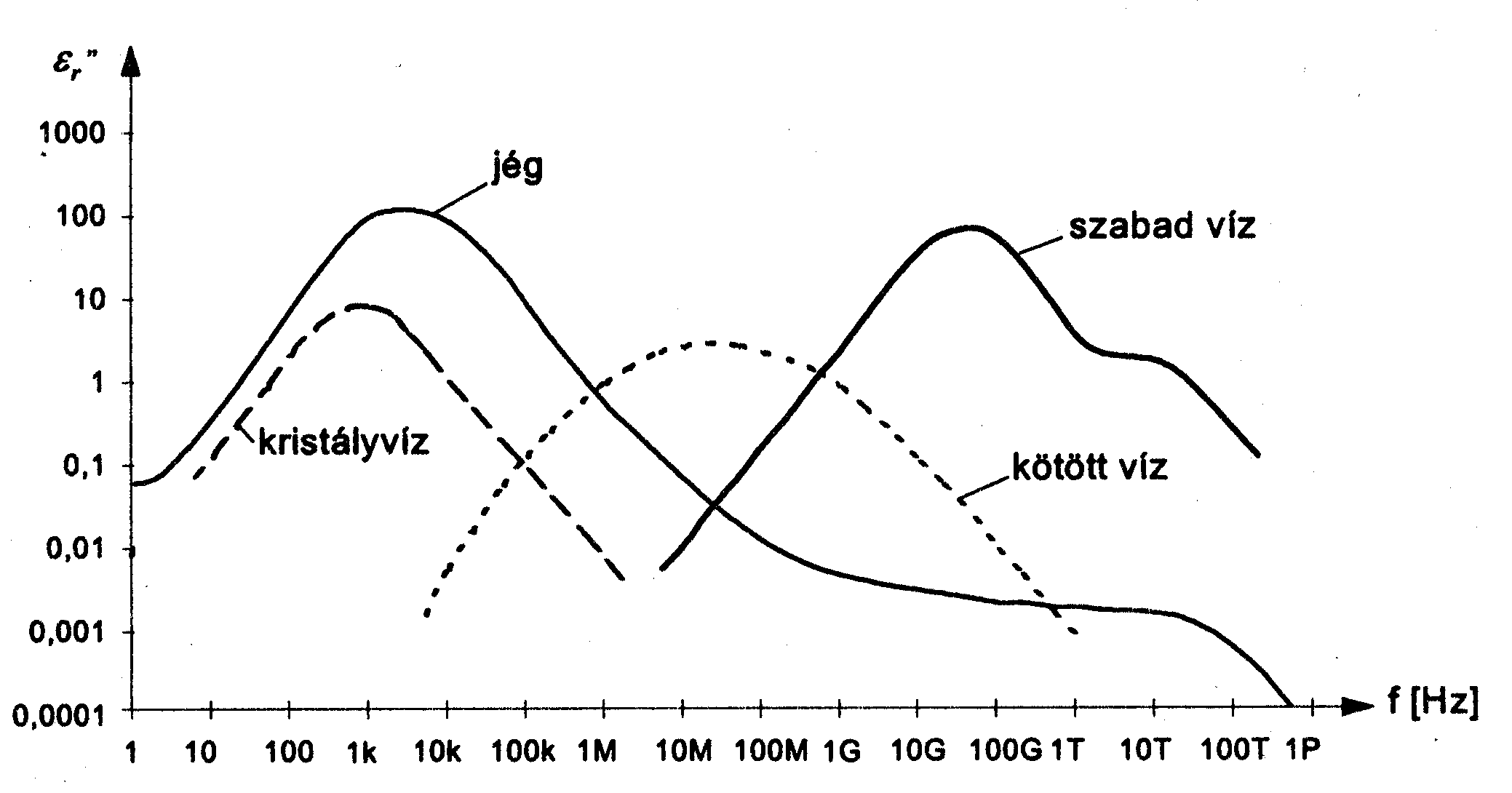 Izomszövet permittivitása
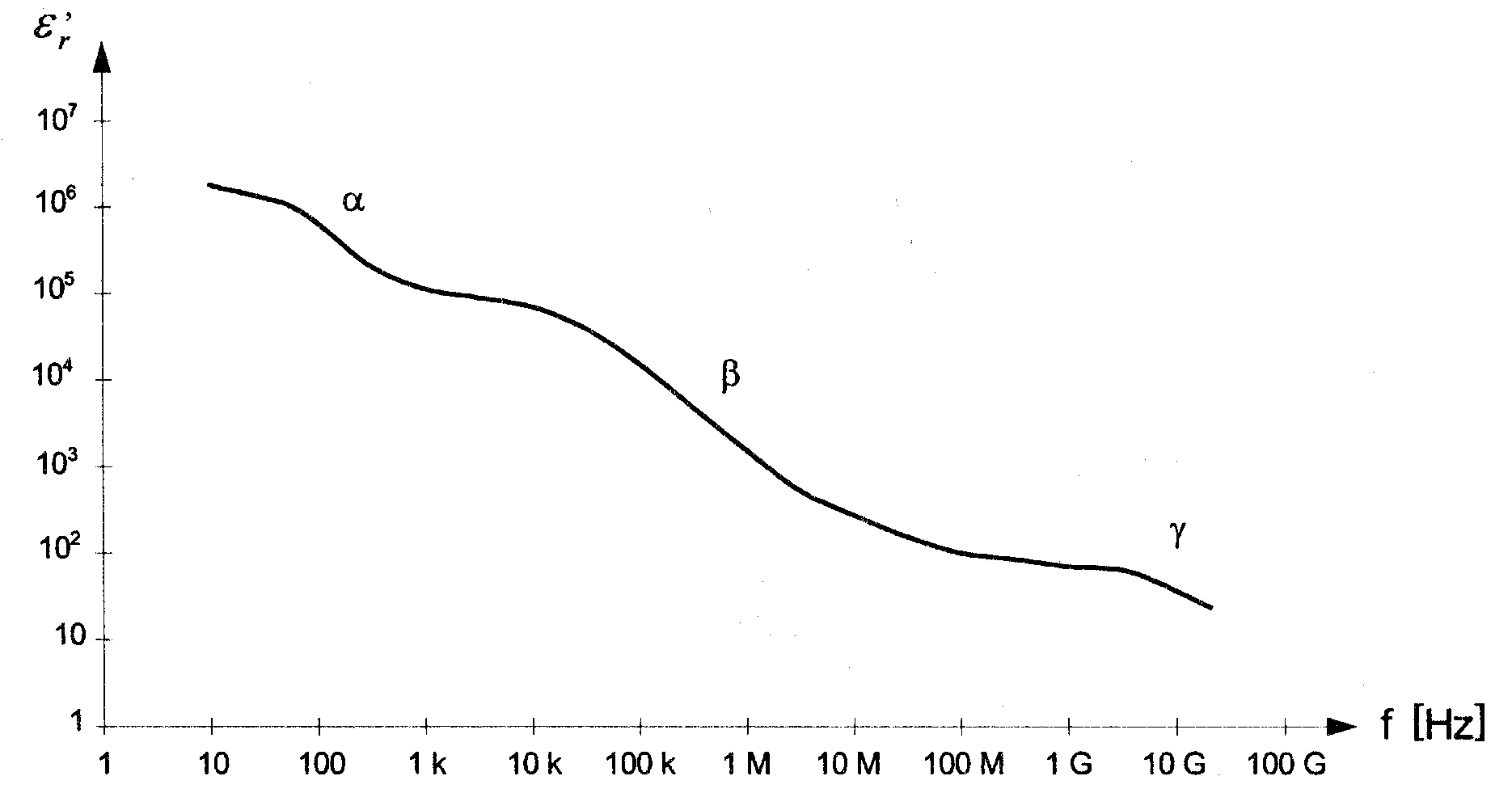 Hőatások
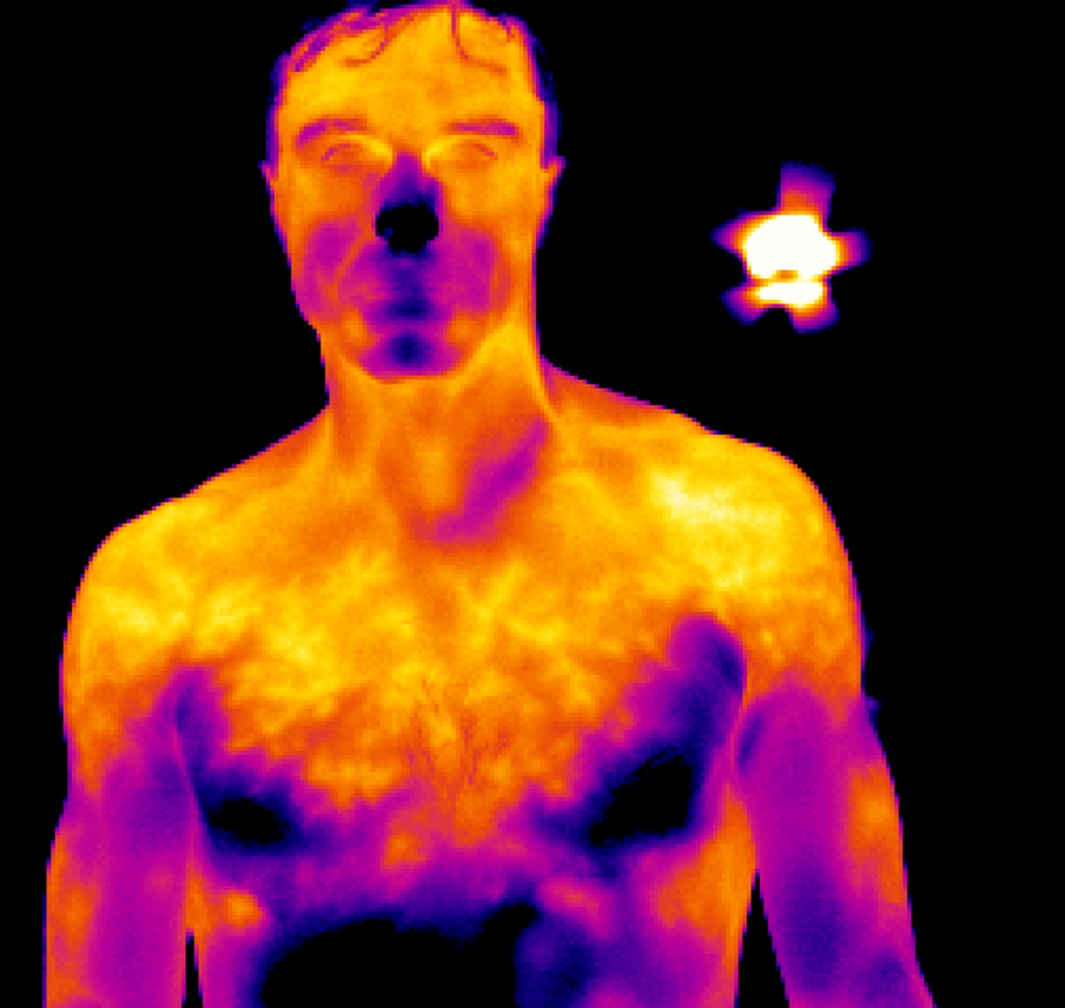 Termikus (2-8 mW/g felett)
Atermikus (0,5-2 mW/g)
Nem termikus (0,5 mW/g alatt)
Biológiai szövetek villamos tulajdonságai
Nem mágneses anyagok µr~1
Dielektromos tulajdonságok
Relatív dielektromos állandójuk (ε) nagy, erősen frekvenciafüggő
Nagy időállandójú polarizációs folyamatok
Vezetőképességük (σ) is erősen frekvenciafüggő
Dielektromos tulajdonságaik erősen hőmérsékletfüggőek
Kölcsönhatás a szervezettel
Irodalom
Horváth T. – Csernátony Hoffer A. : Nagyfeszültségű technika, Tankönyvkiadó, 1984., 217.-244.
Mátay G. – Zombory L.: A rádiófrekvenciás sugárzás élettani hatásai és orvosbiológiai hatásai, Műegyetemi Kiadó, 2000., 31.-52.